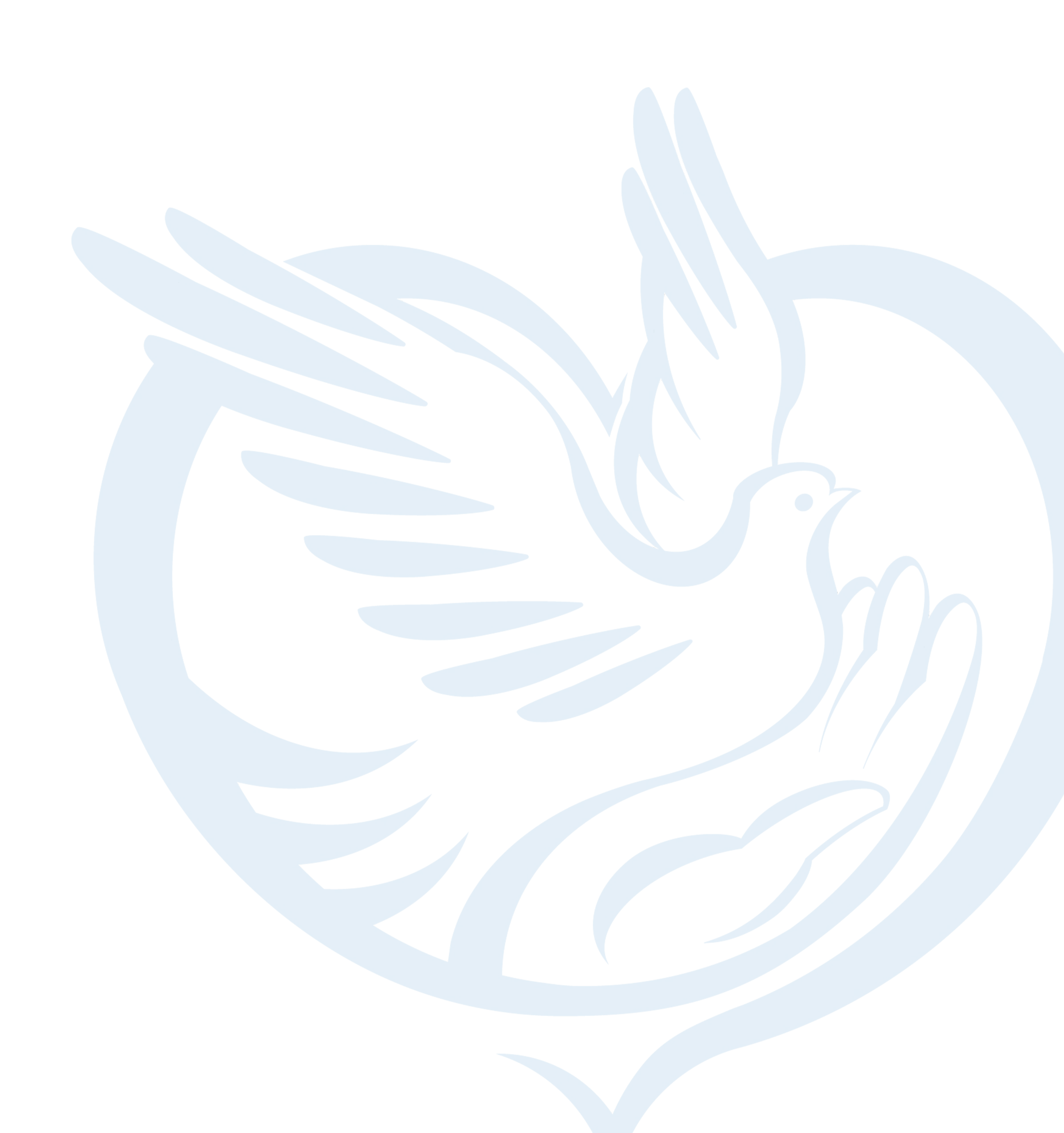 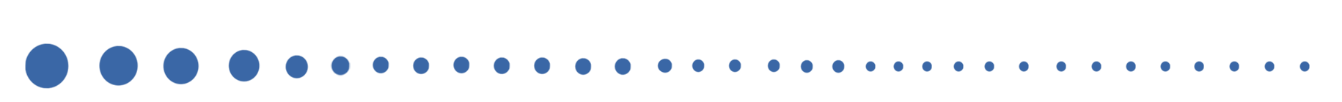 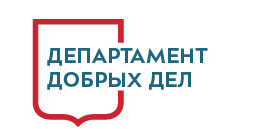 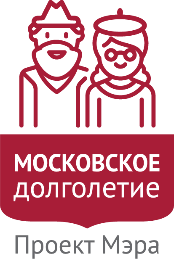 Государственное бюджетное учреждение города МосквыТерриториальный центр социального обслуживания
«ОРЕХОВО»
Отчетные показатели работы за 2022 год
Никитенкова О.А.
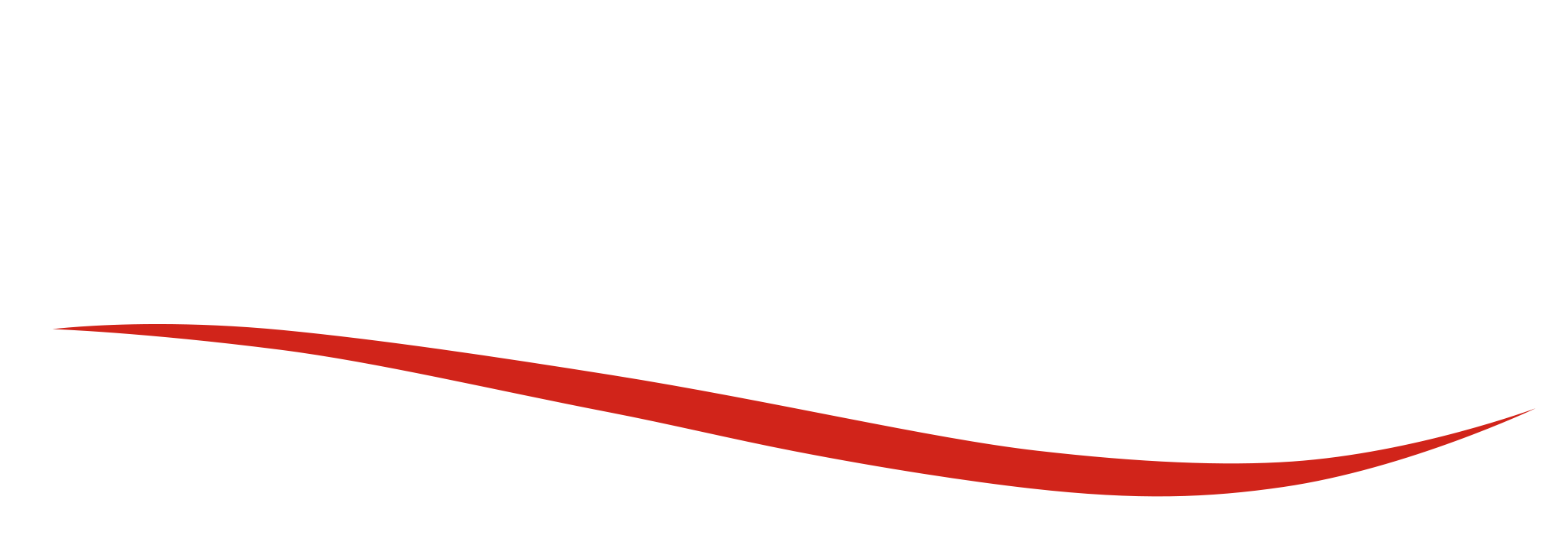 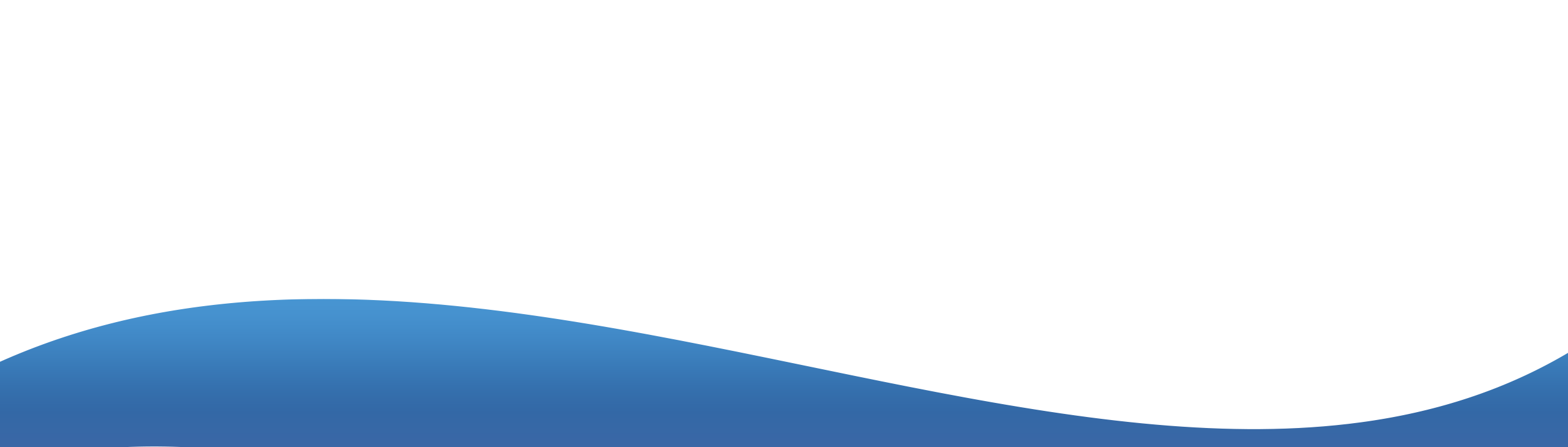 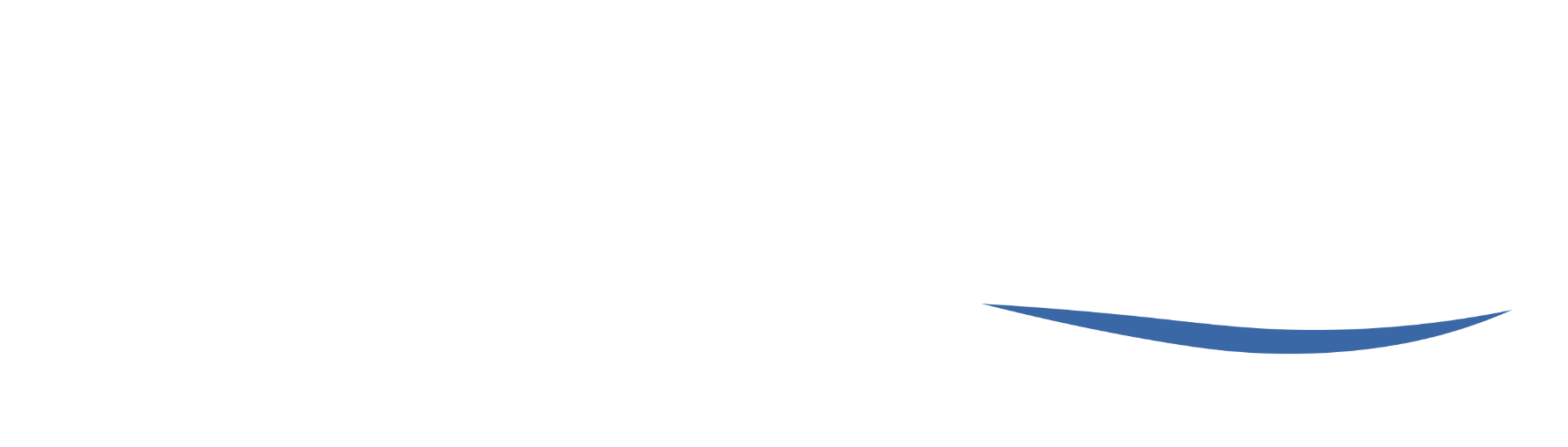 СХЕМА СТРУКТУРНЫХ ПОДРАЗДЕЛЕНИЙ ГБУ ТЦСО «ОРЕХОВО»
ГБУ ТЦСО «Орехово»
 Аппарат управления
ГБУ ТЦСО «Орехово» 
Филиал 
«Орехово-Борисово Южное»
ГБУ ТЦСО «Орехово»
Филиал 
«Братеево»
ГБУ ТЦСО «Орехово»
Филиал 
«Борисово»
ГБУ ТЦСО «Орехово»
Отделение социального
 обслуживания на дому - 4
Отделение социального 
обслуживания на дому - 3
Отделение социальной 
реабилитации инвалидов
Отделение социального 
обслуживания на дому - 3
Отделение социальной
 реабилитации инвалидов
Отделение социальной 
реабилитации  детей-инвалидов
Отдел долголетия
Отдел долголетия
Сектор профессиональной
ориентации и полезной занятости инвалидов
Отдел долголетия
Кабинет выдачи технических
 средств реабилитации
Центр московского долголетия
«Орехово-Борисово Северное»
Отдел информационного
 сопровождения
 деятельности учреждения
Кабинет выдачи технических 
средств реабилитации
Отделение контроля 
качества оказания
 социальных услуг
Центр московского долголетия
«Орехово-Борисово Южное»
Центр московского долголетия
«Братеево»
Центр московского долголетия
«Борисовские пруды»
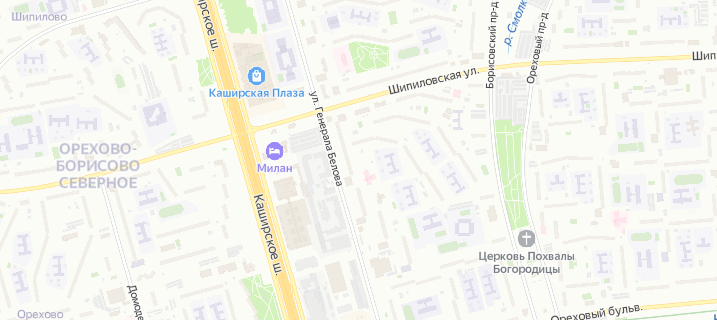 Район Орехово-Борисово Северное
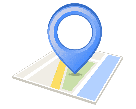 ЦМД «Орехово-Борисово Северное»
ул. Шипиловская, д. 9, корп. 2
Орехово-Борисово Северное
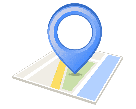 Район Орехово-Борисово Южное
ОСО ГБУ ТЦСО «Орехово» Шипиловский проезд, 53/2
Филиал «Орехово-Борисово Южное»
Домодедовская, д. 24 корпус 4
ЦМД «Орехово-Борисово Южное»
Аппарат управления ГБУ ТЦСО «Орехово»
Ореховый бульвар, д.  4
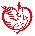 Орехово-Борисово Южное
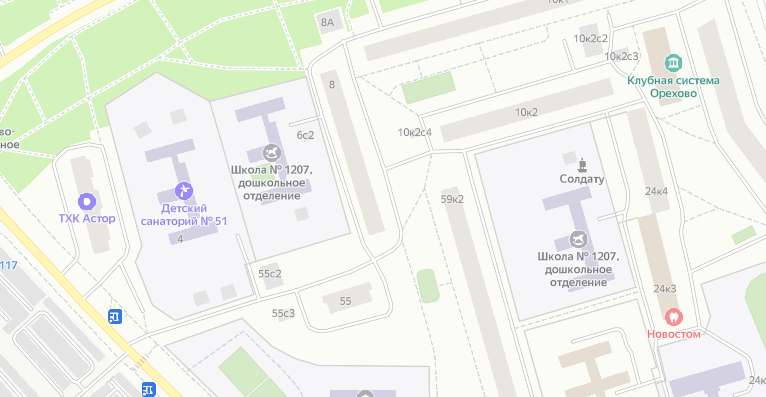 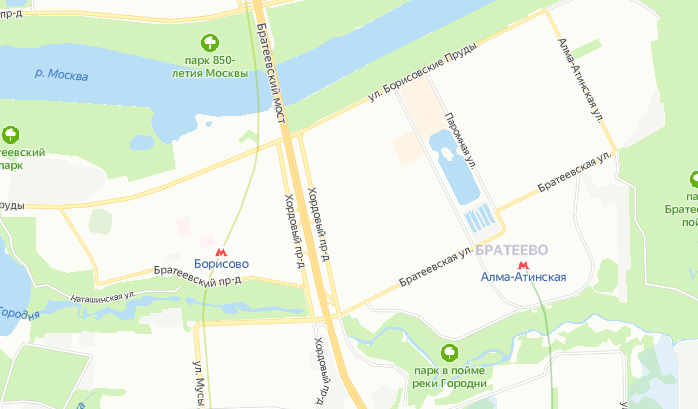 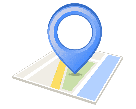 Район Братеево
ЦМД «Братеево»
ул. Алма-Атинская, д. 10, корпус 3
ЦМД «Борисовские Пруды»
ул. Борисовские пруды, д. 8,  корпус 3
Филиал «Братеево» ул. Борисовские пруды, д. 42
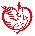 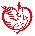 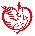 Район Братеево
Филиал «Борисово»
ул. Ключевая, д. 12, корпус 1
ул. Борисовские пруды, д. 42
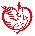 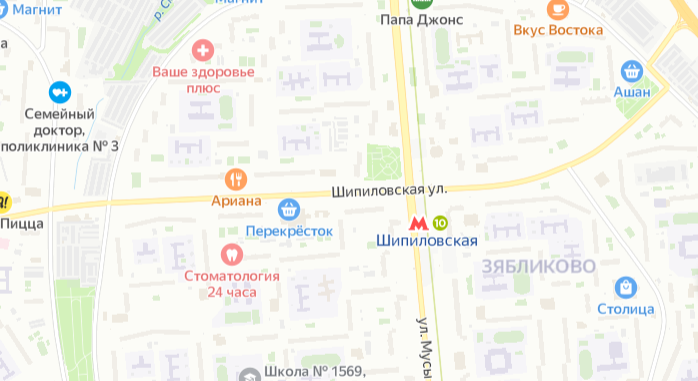 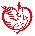 Район Зябликово
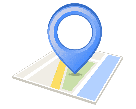 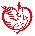 КВ ТСР Шипиловская ул., д. 48 корпус 1
Филиал «Борисово»
ул. Шипиловская, д. 48, корпус 1
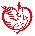 Район Зябликово
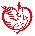 937
Граждане пожилого возраста и инвалиды, получившие социальные услуги в 4 отделениях надомного обслуживания в 2022 году
ЧЕЛОВЕК
СОЦИАЛЬНЫЕ РАБОТНИКИ УЧРЕЖДЕНИЯ
 ОКАЗЫВАЮТ ПЛАТНЫЕ УСЛУГИ
582
ЧЕЛОВЕКА
воспользовалось платными услугами
21 824
УСЛУГИ
оказано, на сумму 1 618 837,16  рублей
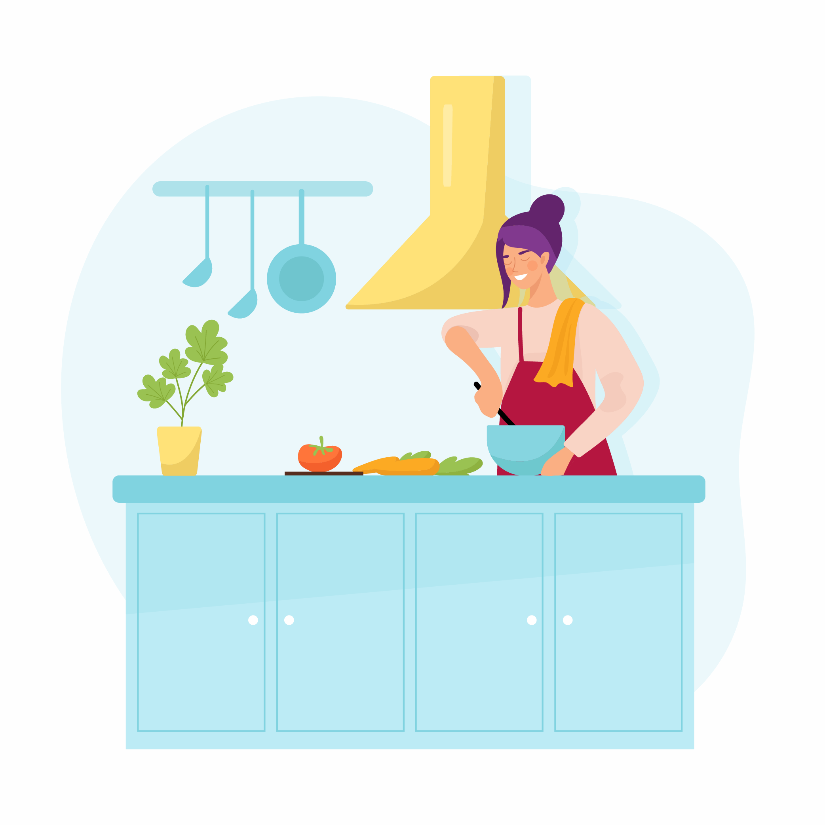 Наиболее востребованными 
услугами являлись:
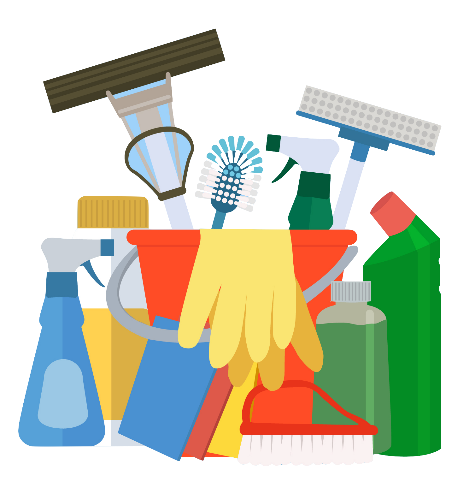 3502
3001
Приготовление горячей пищи
Уборка квартиры
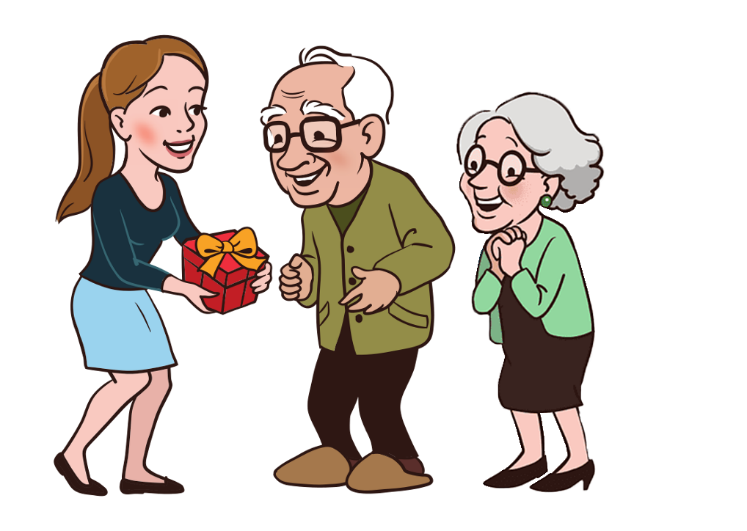 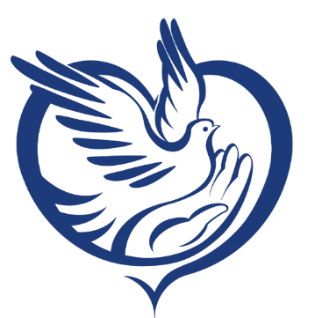 ветеранов получили
товары длительного пользования

Ветеранам оформлен продовольственный электронный сертификат
66
74
ветеранов охвачены мониторингом с целью выявления уровня социальной защиты и индивидуальных потребностей
370
получили подарочный набор к памятным датам
50
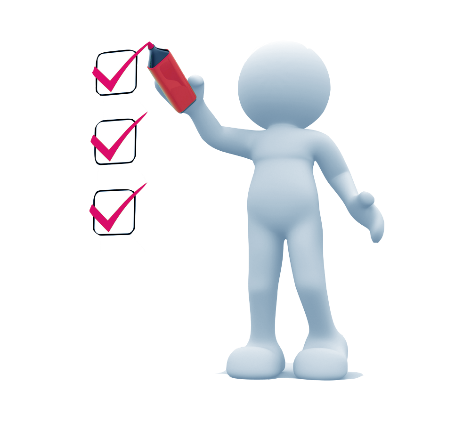 Дополнительная адресная социальная поддержка была 
оказана 465 гражданам возрасте старше 65 лет
  и гражданам, страдающим хроническими заболеваниями
Содействие в оказании мед. помощи,
обеспечении лекарственными препаратами
и медицинскими изделиями, доставка 
абсорбирующего белья и технических средств
реабилитации
Доставка товаров
первой
 необходимости
Доставка продуктов
10 
услуг
8 человек 
получили 8 услуг
9 человек 
получили 10 услуг
448 человек 
получили 1986 услуг
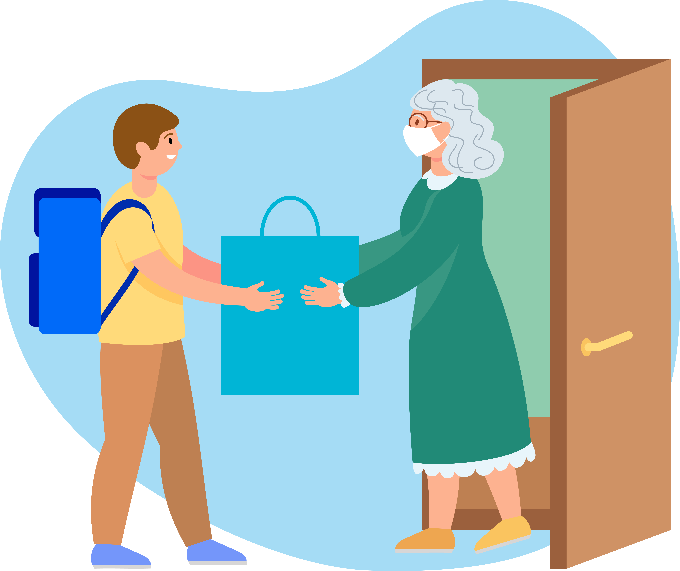 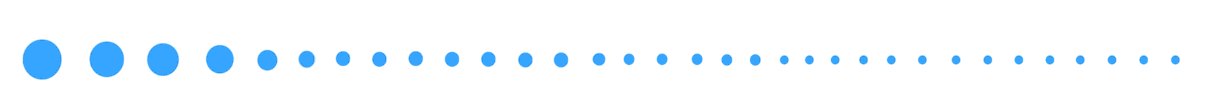 В период  работы Сектора 
«Мобильной социальной службы»
ГБУ ТЦСО «Орехово» в районе
Орехово-Борисово Северное
958 человек 
получили 1138 услуг
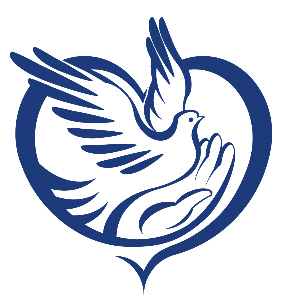 1956 человек
Получили услуги через отделение срочного социального обслуживания за 2022 год
965
94
получателя социальных услуг обеспечены
в 2022 году товарами длительного пользования:
159
специализированных услуг оказано 				остронуждающимся инвалидам и 					пенсионерам за 2022 год в рамках частно-государственного партнёрства, в том числе:
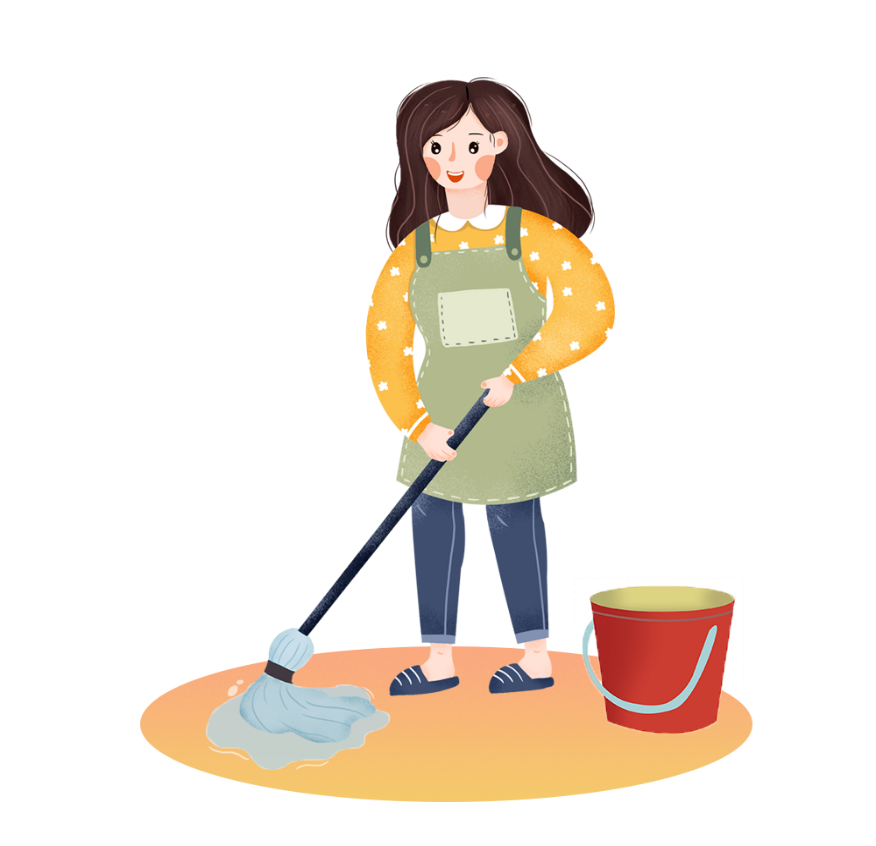 10 человек получили санитарно-гигиенические услуги
39 человек получили услуги по комплексной уборке квартир
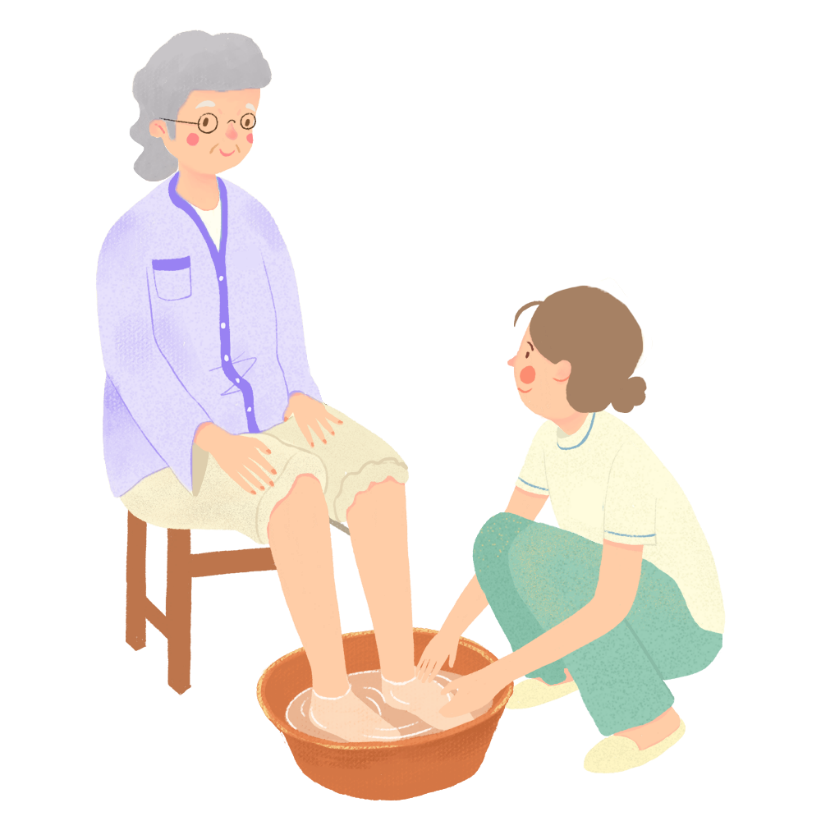 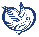 Услуга «Комплексная реабилитация
 инвалидов (детей-инвалидов)», предоставляемая 
мобильной службой реабилитации, оказана:
Услуга «Комплексная реабилитация лиц 
с ограничениями жизнедеятельности в нестационарной форме» 
 оказана:
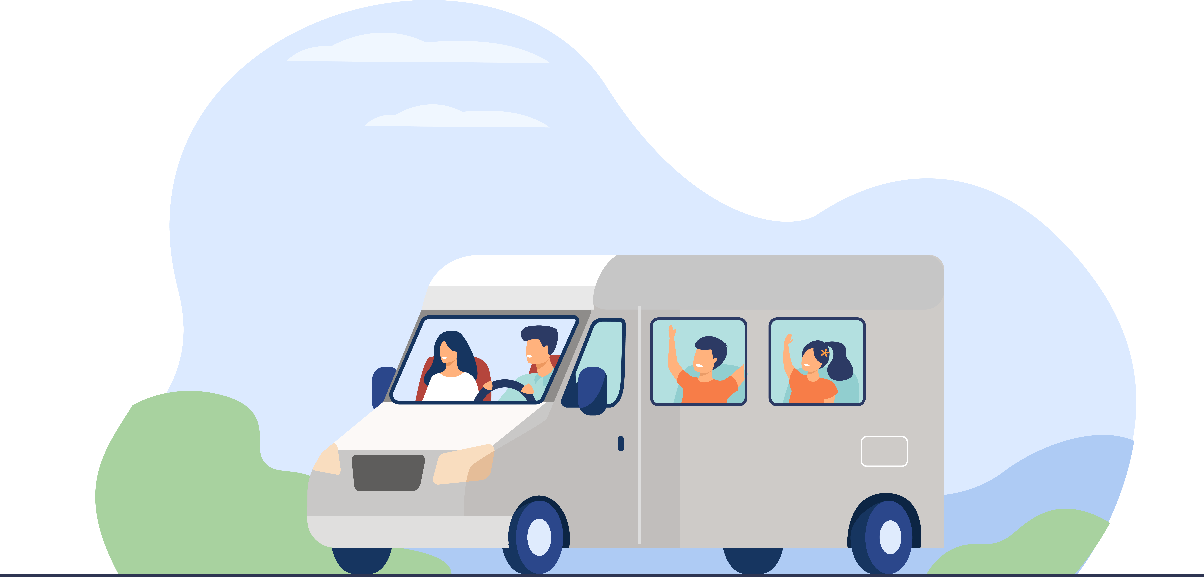 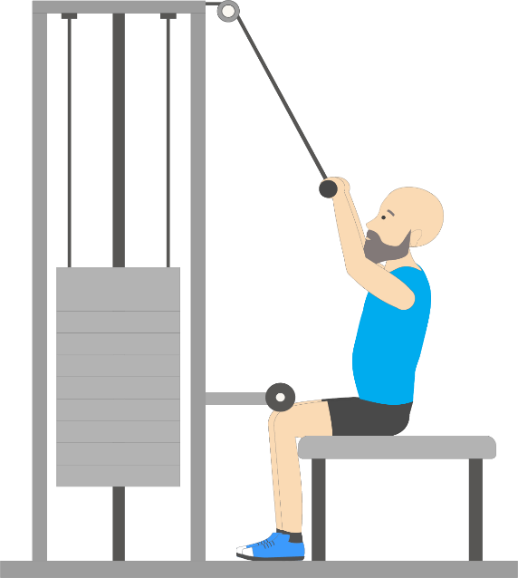 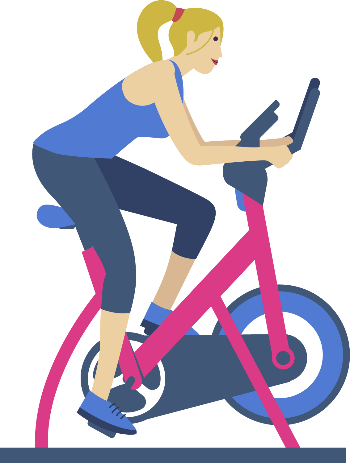 262
130
644
услуги
чел.
чел.
Комплексная реабилитация инвалидов и детей-инвалидов 
в реабилитационных центрах г. Москвы,  
Московской области и на Черноморском побережье
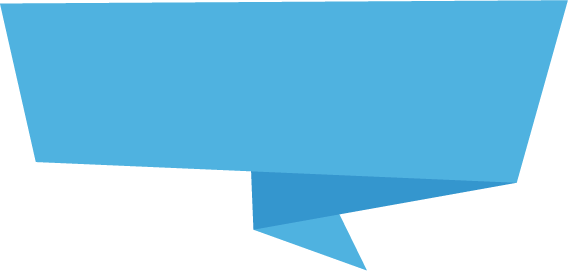 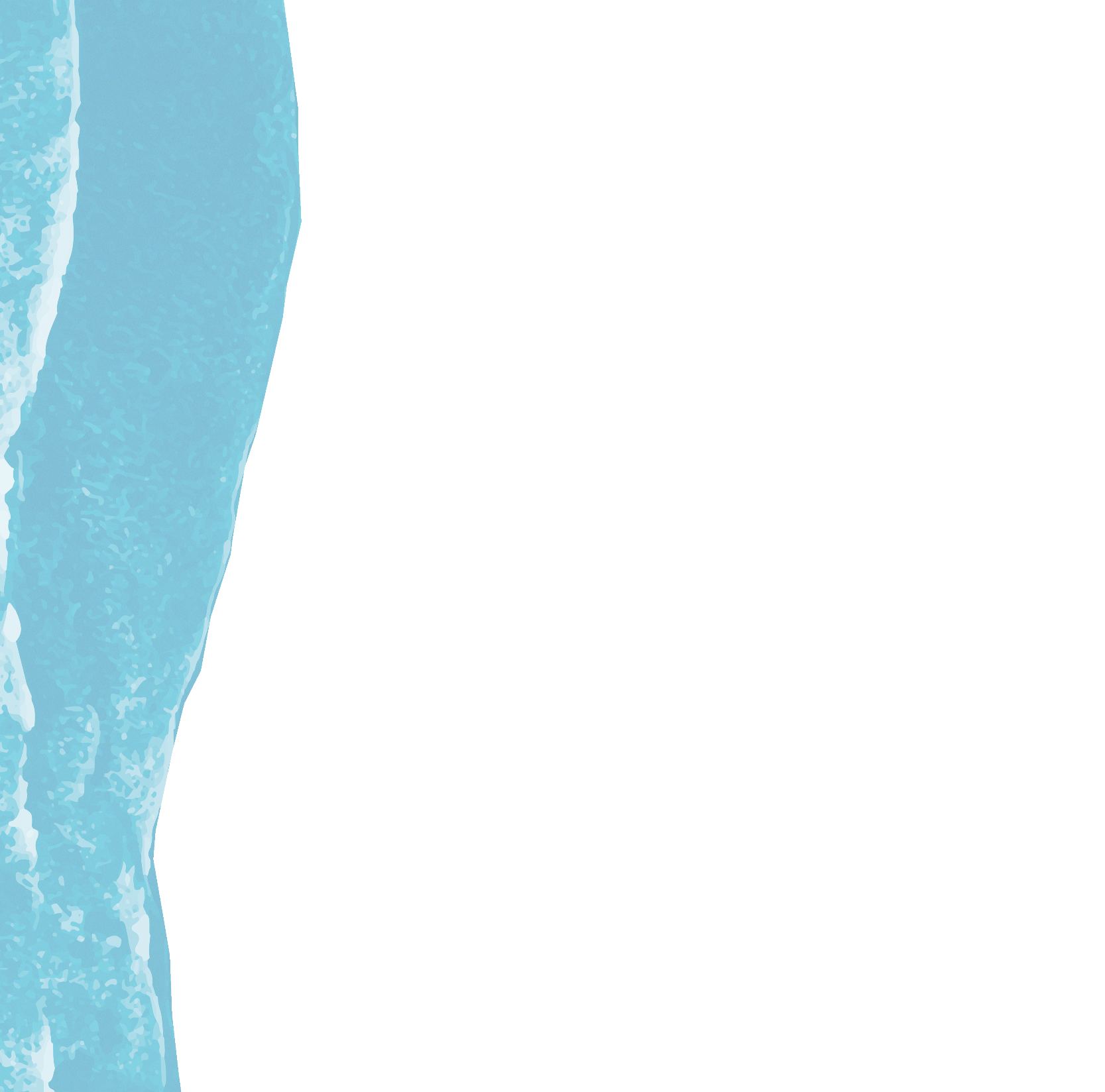 189
ИНВАЛИДОВ И ДЕТЕЙ-ИНВАЛИДОВ
ПРОШЛИ РЕАБИЛИТАЦИЮ В СТАЦИОНАРАХ
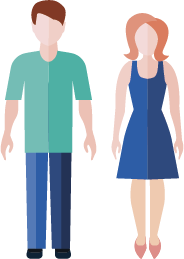 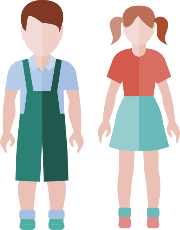 105
84
ребенка
взрослых
39 из них 
на Черноморском 
Побережье
1 из них 
на Черноморском 
Побережье
КАБИНЕТ  ВЫДАЧИ ТЕХНИЧЕСКИХ СРЕДСТВ РЕАБИЛИТАЦИИ
инвалидов получили
в 2022 году 
различные виды услуг:
2230
человек обеспечены абсорбирующим бельем 


человека получили кресло-коляски, трости опорные, костыли, ходунки и другие виды ТСР


человека -1668 направлений на получение или изготовление протезно-ортопедических изделий


человек оформили компенсационную выплату
на общую сумму 78 086 057,64 рублей
1306
434
382
626
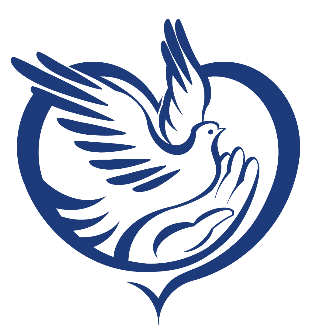 ОТДЕЛ ДОЛГОЛЕТИЯ
1803 человека старшего поколения занимаются в 63 офлайн-группах по различным направлениям (физические, образовательные, творческие активности);

3316 человек посещают онлайн-занятия в 41 группе; 

5634 человека приняли участие в различных мероприятиях (автобусные и пешие экскурсии, посещение театров, праздников, выставок участие в мастер-классах и иное);
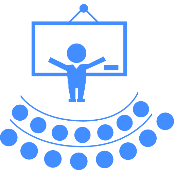 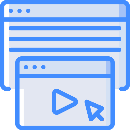 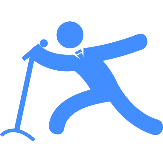 Количество поставщиков: 30
РЕЙТИНГ ПОПУЛЯРНЫХ АКТИВНОСТЕЙ ПРОЕКТА «МОСКОВСКОЕ ДОЛГОЛЕТИЕ»
В РАЙОНЕ ОРЕХОВО-БОРИСОВО СЕВЕРНОЕ
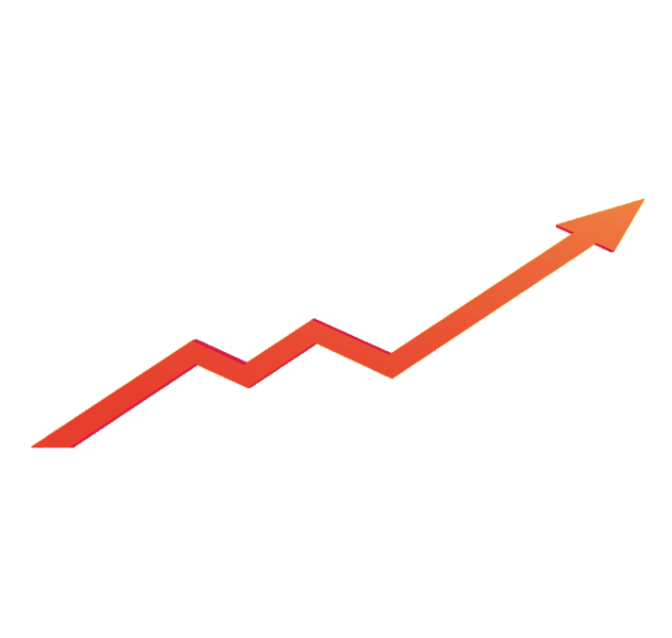 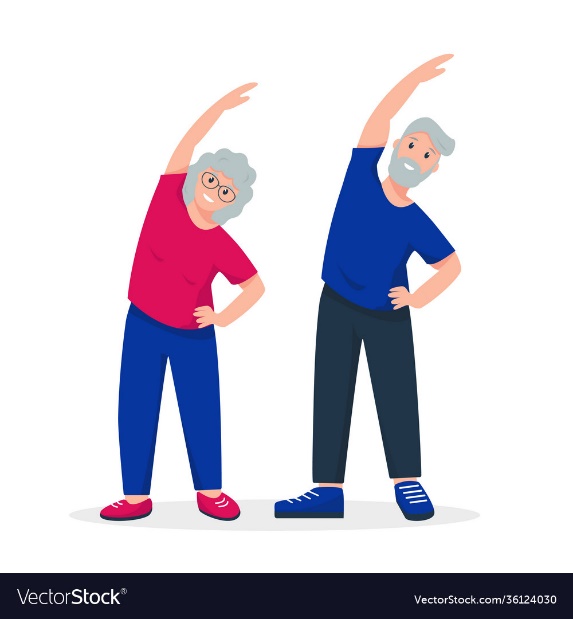 общее число 
уникальных участников
2237 чел.
КУЛЬТУРНО-ДОСУГОВАЯ ДЕЯТЕЛЬНОСТЬ
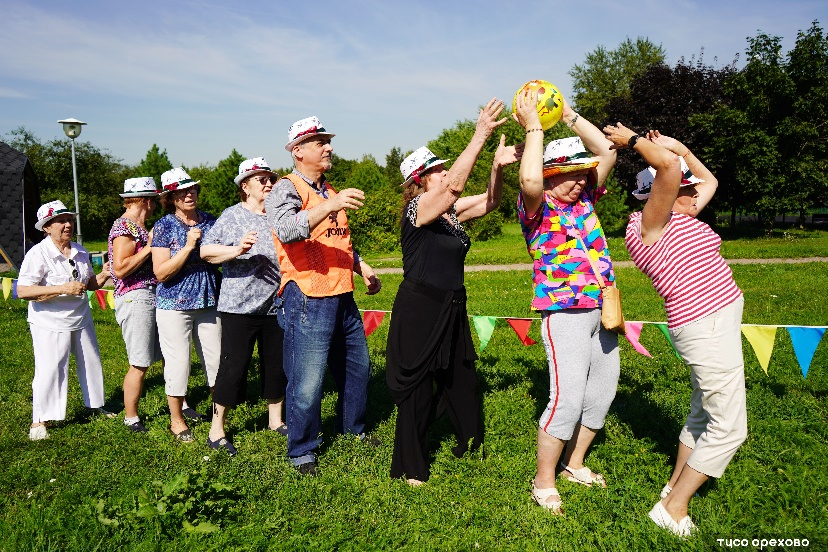 23
34
4
Музеи
Выставки
театры
8
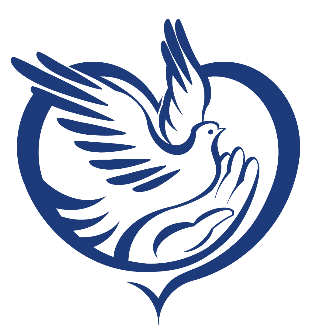 1
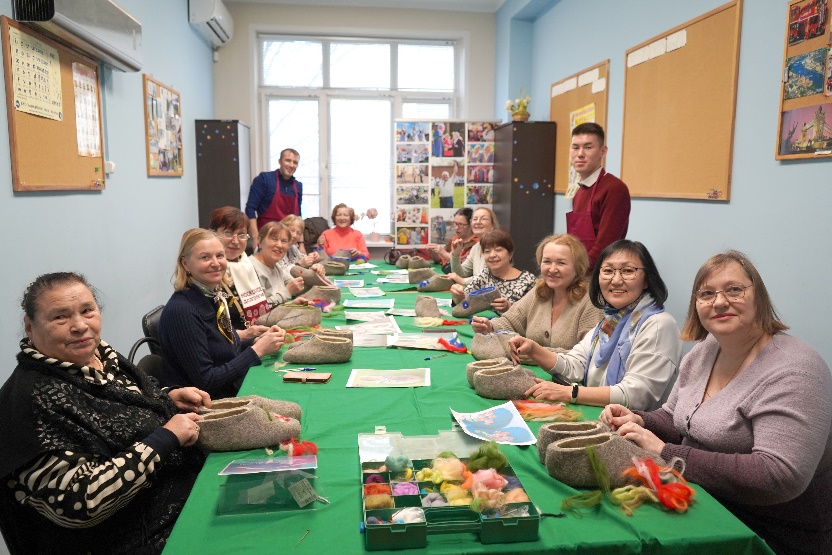 Храмы 
Особняки
Производство
ВДНХ
9
1
22
Теплоходные 
экскурсии
Пешие
экскурсии
Массовые
мероприятия
ЦМД «Орехово-Борисово Северное» и ЦМД «Орехово-Борисово Южное»
открытие  двух центров состоялось
 01 июля 2022 года
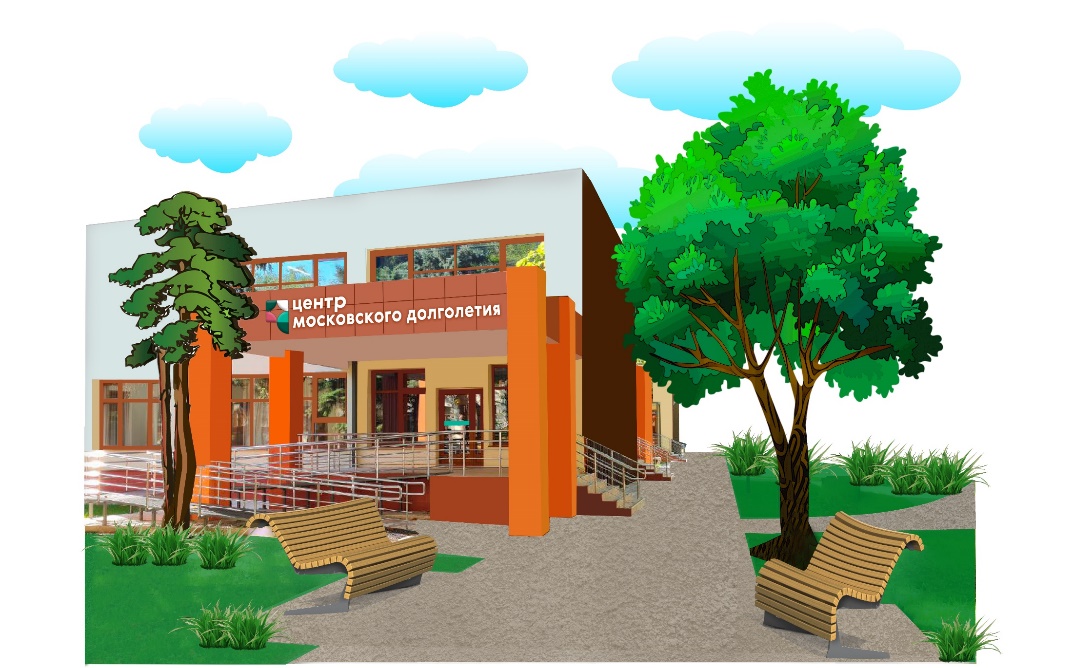 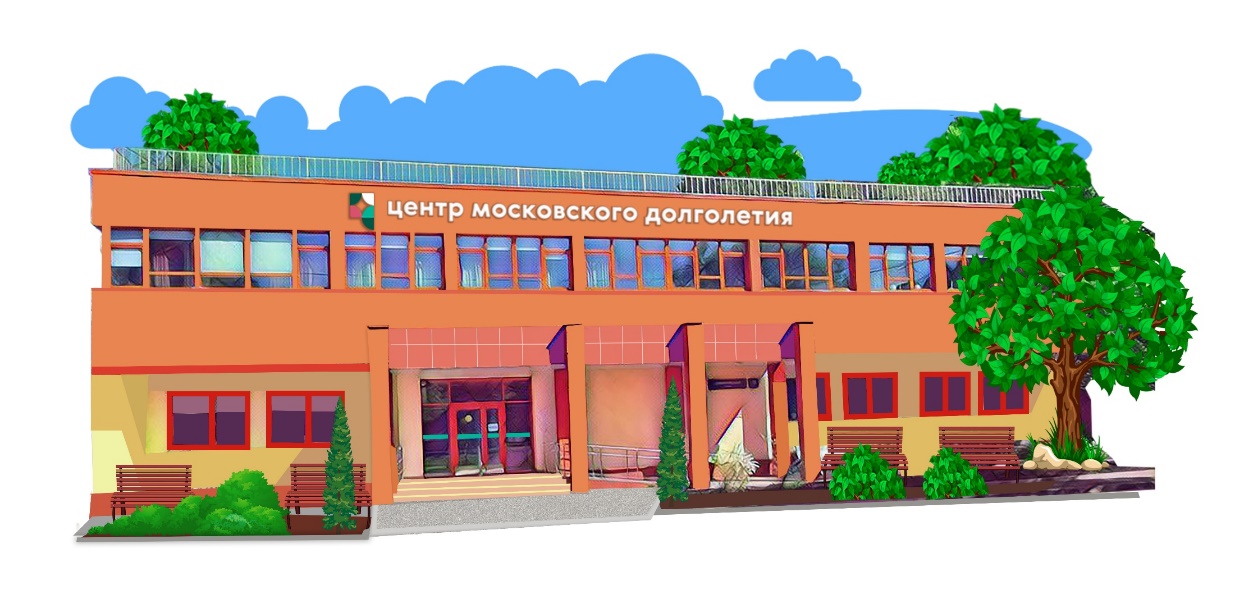 Ореховый бульвар, д. 4
занимаемая площадь -  866,35 кв.м.
11 тематических локаций
124 клуба
3141 мероприятие проведено
22891 человек посетили
мероприятия
ул. Шипиловская, д. 9 корп. 2
занимаемая площадь -  1311,64 кв.м.
16 тематических локаций
50 клубов
2283 мероприятия проведено
31179 человек посетили
мероприятия
Центры московского долголетия района Братеево
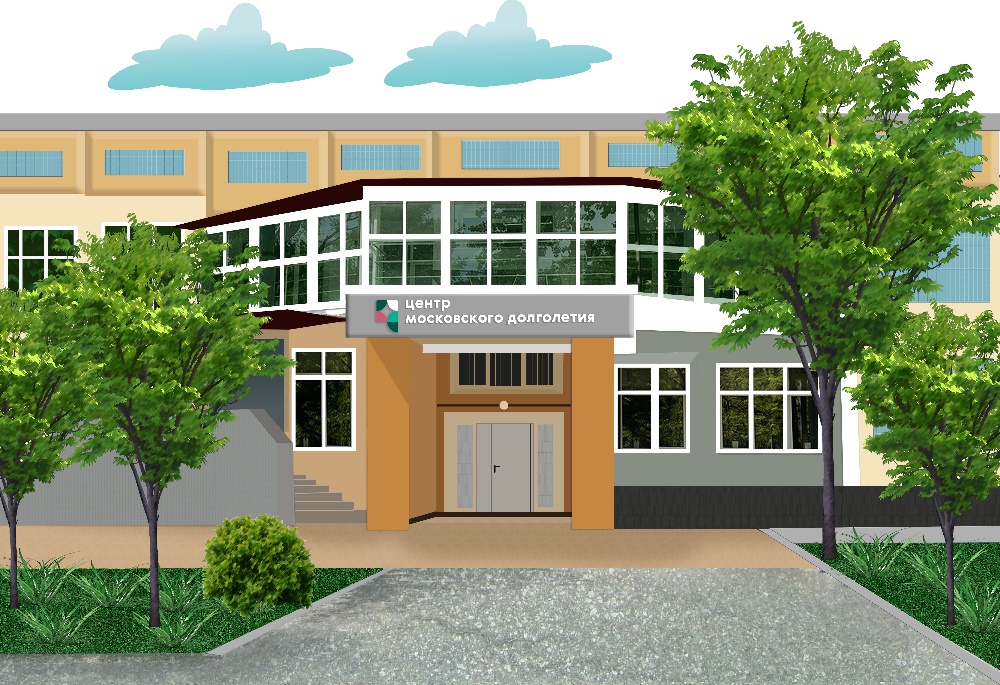 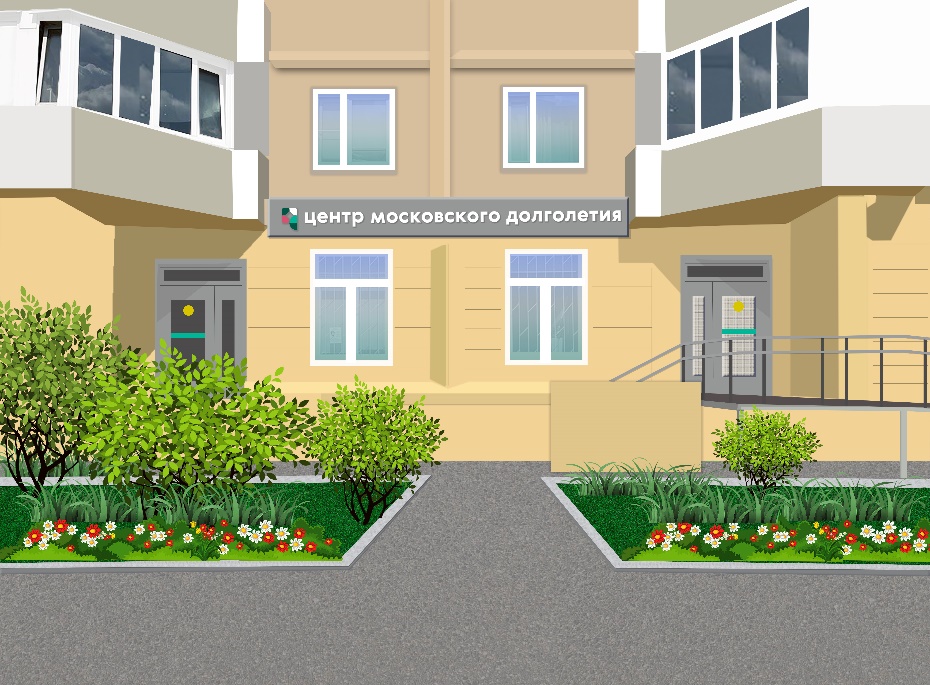 ул. Алма-Атинская, д.10, кор. 3  
занимаемая площадь -  602,3 кв. м.
11 тематических локаций 
100 клубов
845 мероприятий  проведено 
48 213 человека посетили
мероприятия
Борисовские пруды, д.8, кор.3   
занимаемая площадь -  266,5 кв. м
9 тематических локаций
51 клуб
1417 мероприятий  проведено
18459 человек посетили
мероприятия
60 специалистов центра задействованы в проектах разного уровня :
Временный COVID-ГОСПИТАЛЬ ГКБ ИМ. С.С.ЮДИНА В АТЦ «МОСКВА»
КОЛЛ-ЦЕНТР по обращениям граждан по вопросам, связанным с распространением коронавирусной инфекции
МОСКОВСКИЙ АРХИВ ВАКЦИНАЦИИ
«С ЗАБОТОЙ О ЗДОРОВЬЕ» в ГБУЗ «ГП №214», , «ГП №166», «ДГП №145»
Проект «Долговременный уход»
4 чел.
2 чел.
6 чел.
7 чел.
6 чел.
2 чел.
2 чел.
7 чел.
1 чел.
8 чел.
3 чел.
2 чел.
10 чел.
Проект «Социальная служба в больнице»
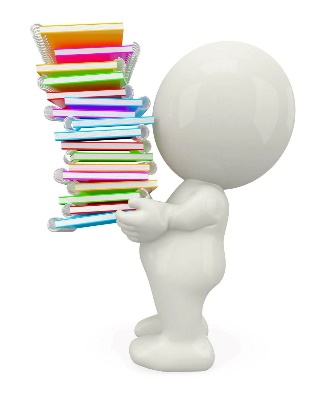 Движение добровольцев «Доноры надежды»
Пункт приема заявлений на федеральные выплаты для жителей ДНР, ЛНР и граждан Украины
Проект «Искренний сервис»
Проект по внедрению CRM системы для работы с обращениями ветеранов на горячую линию
 ГОО Московского дома ветеранов войн и вооружённых сил
Проект «Ваш персональный помощник»
Проект «Школа родственного ухода»
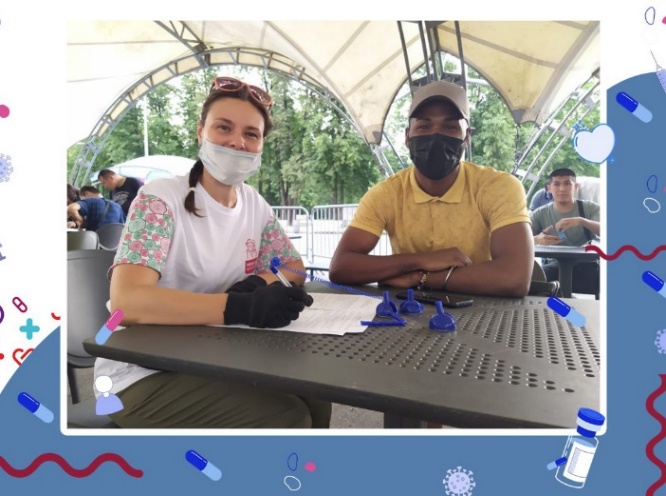 Проект «Моя карьера»
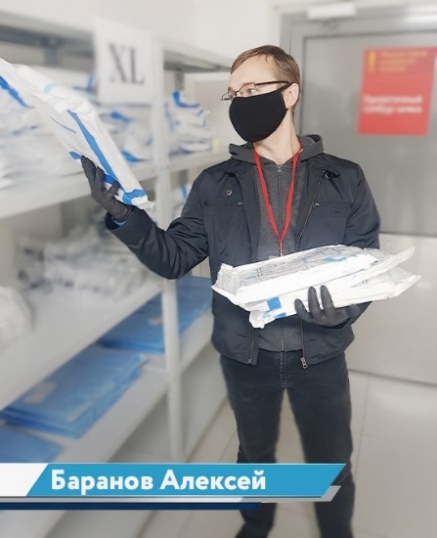 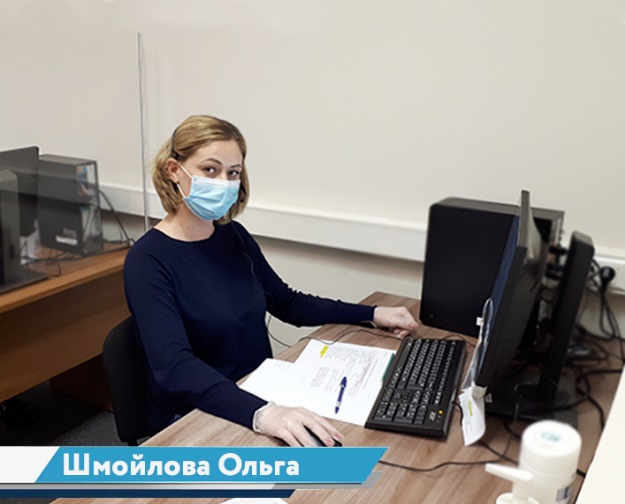 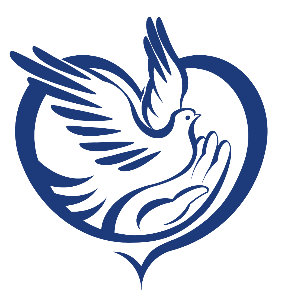 РАССМОТРЕНИЕ ОБРАЩЕНИЙ ГРАЖДАН
Число обращений за 2022 год:
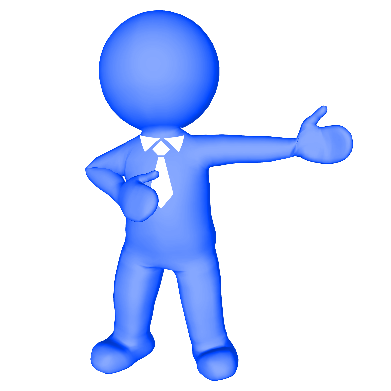 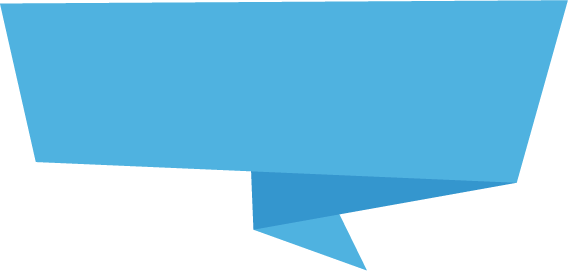 322
Каналы обращения
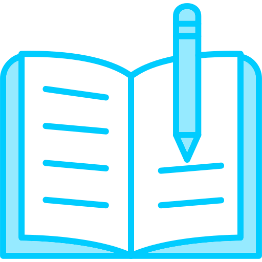 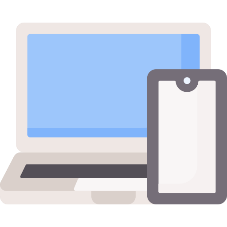 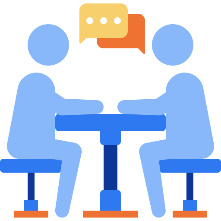 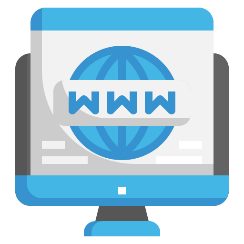 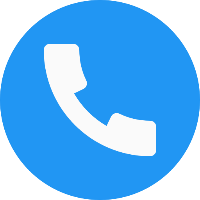 Книга жалоб и
предложений
Гаджеты, 
интернет
Телефон
Личная встреча
Форма на сайте
Все обращения граждан рассматриваются в индивидуальном порядке
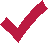 В случае негативного содержания обращения специалисты Центра вступают в диалог 
с гражданином и детализируют проблему для ее решения
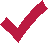 Изучаются предложения граждан по улучшению работы Центра, руководство использует
Обратную связь от граждан для совершенствования оказания социальной помощи
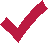 ПОВЫШЕНИЕ КОМФОРТА И МОДЕРНИЗАЦИЯ УЧРЕЖДЕНИЯ
Приобретено оборудование за счет средств Дирекции по обеспечению деятельности организации труда и социальной защиты населения г. Москвы в рамках проекта «Центры московского долголетия» (мебель, шторы, тренажеры, настольные игры, бильярдный стол, музыкальное оборудование, украшение интерьера, уборочный инвентарь);
2 024,4
тыс. рублей
- Приобретено оборудование за счет средств Дирекции по обеспечению деятельности организации труда и социальной защиты населения г. Москвы (мебель);
2 128,8
тыс. рублей
- Приобретено оборудование за счет бюджетных средств (компьютерная техника)
1 675,0
тыс. рублей
-Приобретено оборудование за счет бюджетных средств в рамках проекта «Центры московского долголетия» (дисплеи, караоке, саундбары, ноутбуки)
3 418,8
тыс. рублей
Проведение ремонтных работ на объекте по адресу:
 Шипиловская ул., д.9, корп.2 за счет средств ДТСЗН г. Москвы
9 994,0 тыс. рублей
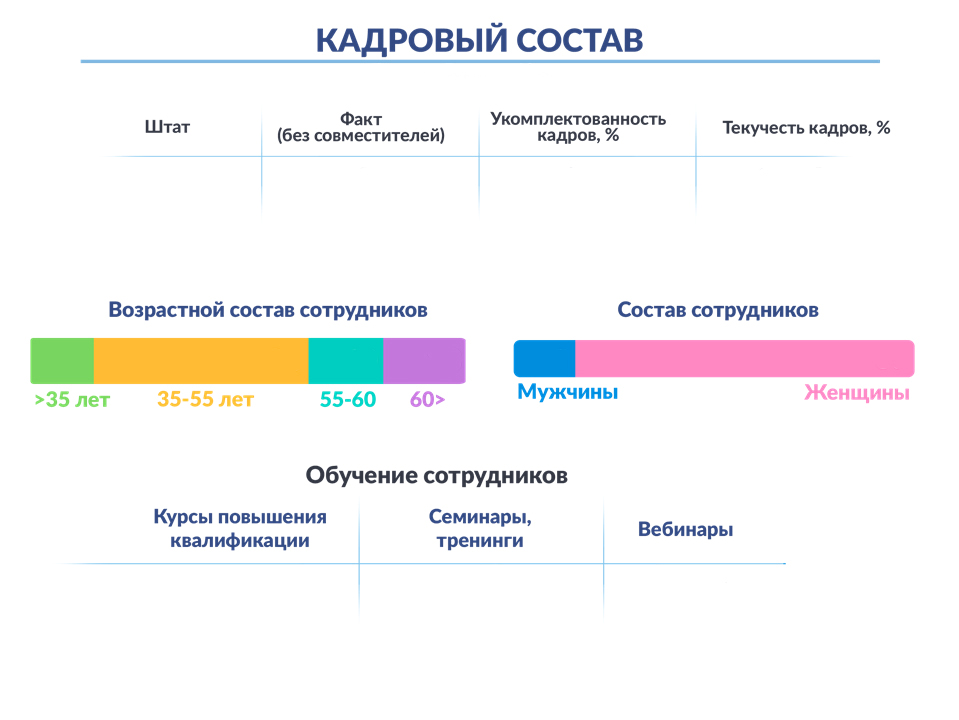 Орехово-Борисово Северное
169
25,4
93,2
181,25
Возрастной состав сотрудников в %
Состав сотрудников в %
До 35 лет
От 35 до 55 лет
290
29
88
42
88
30
От 55 до 60 лет
От 60 и старше
% от общего кол-ва работающих мужчин
% от общего кол-ва работающих женщин
Обучение сотрудников
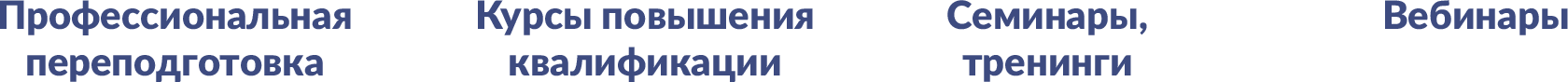 4
176
54
ОРЕХОВО-БОРИСОВО СЕВЕРНОЕ
Данные в % от общего количества сотрудников
4
21
8
11
12
37
12
6
37
8
67
26
51
Высшее
профессиональное
Специалисты 
ОД
от 5-ти лет
Руководители
Среднее
профессиональное
Специалисты 
по социальной
работе
от 3-х до  5-ти лет
Социальные
работники
до 3-х лет
Среднее
Другие
специалисты
Технический
персонал
Обучаются в ВУЗах
СТАТИСТИКА ПО СОЦИАЛЬНЫМ СЕТЯМ УЧРЕЖДЕНИЯ
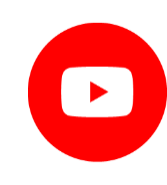 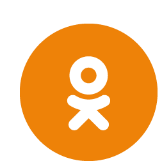 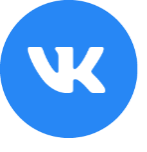 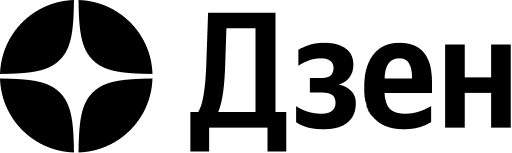 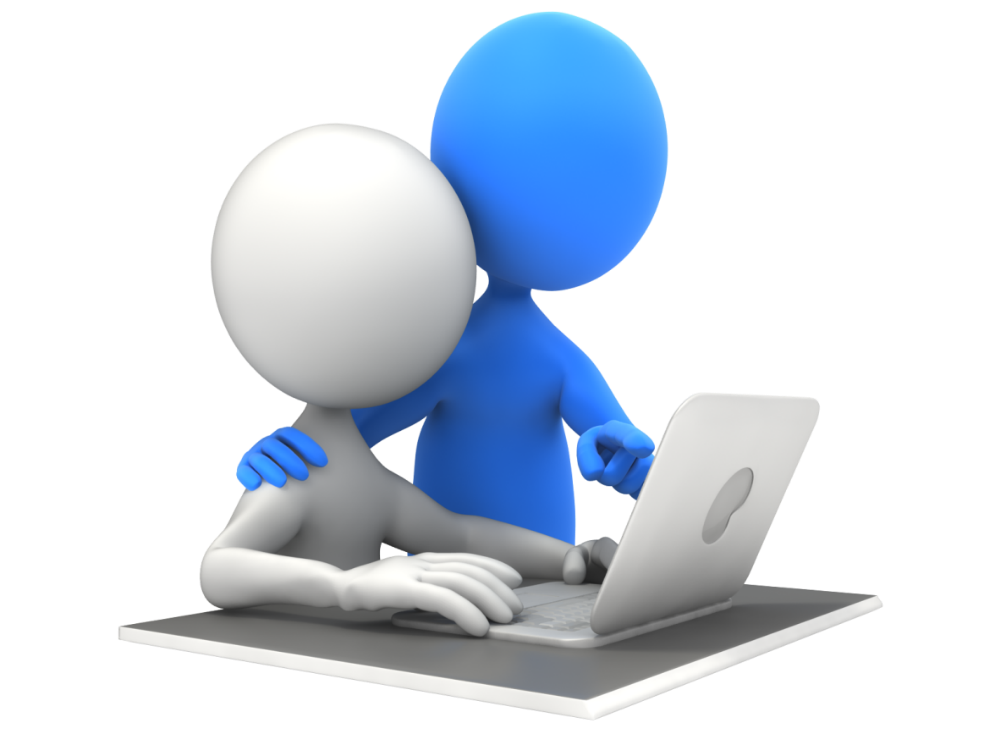 Одноклассники
кол-во подписчиков
YouTube 
кол-во подписчиков
ВКонтакте
кол-во подписчиков
Яндекс.Дзен
кол-во подписчиков
453
949
11 500
1376
кол-во публикаций
 за год
кол-во публикаций 
за год
кол-во публикаций
 за год
кол-во публикаций 
за год
34
271
1741
1711
СТАТИСТИКА ПОСЕЩЕНИЯ САЙТА УЧРЕЖДЕНИЯ
Количество
 посетителей за год
Новостей учреждения
опубликовано
Количество просмотров
Мероприятие в календаре 
событий
83 003
51 911
626
1 348
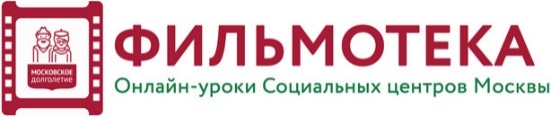 853 видео	           19 016 посетителей         265 400 просмотров страниц
ГБУ ТЦСО «ОРЕХОВО» и Центры московского долголетия взаимодействуют с:
Управами районов Орехово-Борисово Северное, Орехово-Борисово Южное, Братеево; 
Средствами массовой информации;
Московской психологической службой;
Учреждениями системы здравоохранения, образования, культуры и спорта;
Общественными и благотворительными организациями;
ОСЗН районов Орехово-Борисово Северное, Орехово-Борисово Южное, Братеево;
Отделами МВД России по районам Орехово-Борисово Северное, Орехово-Борисово Южное, Братеево г. Москвы;
Центрами государственных услуг «Мои документы» районов
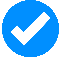 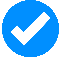 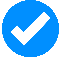 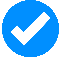 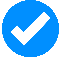 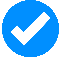 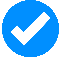 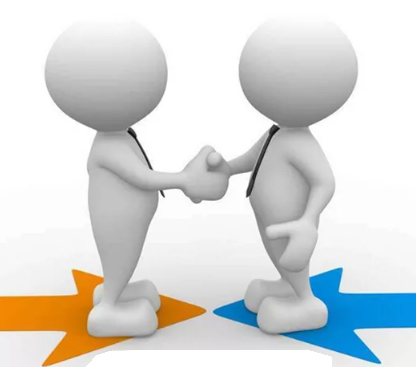 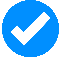 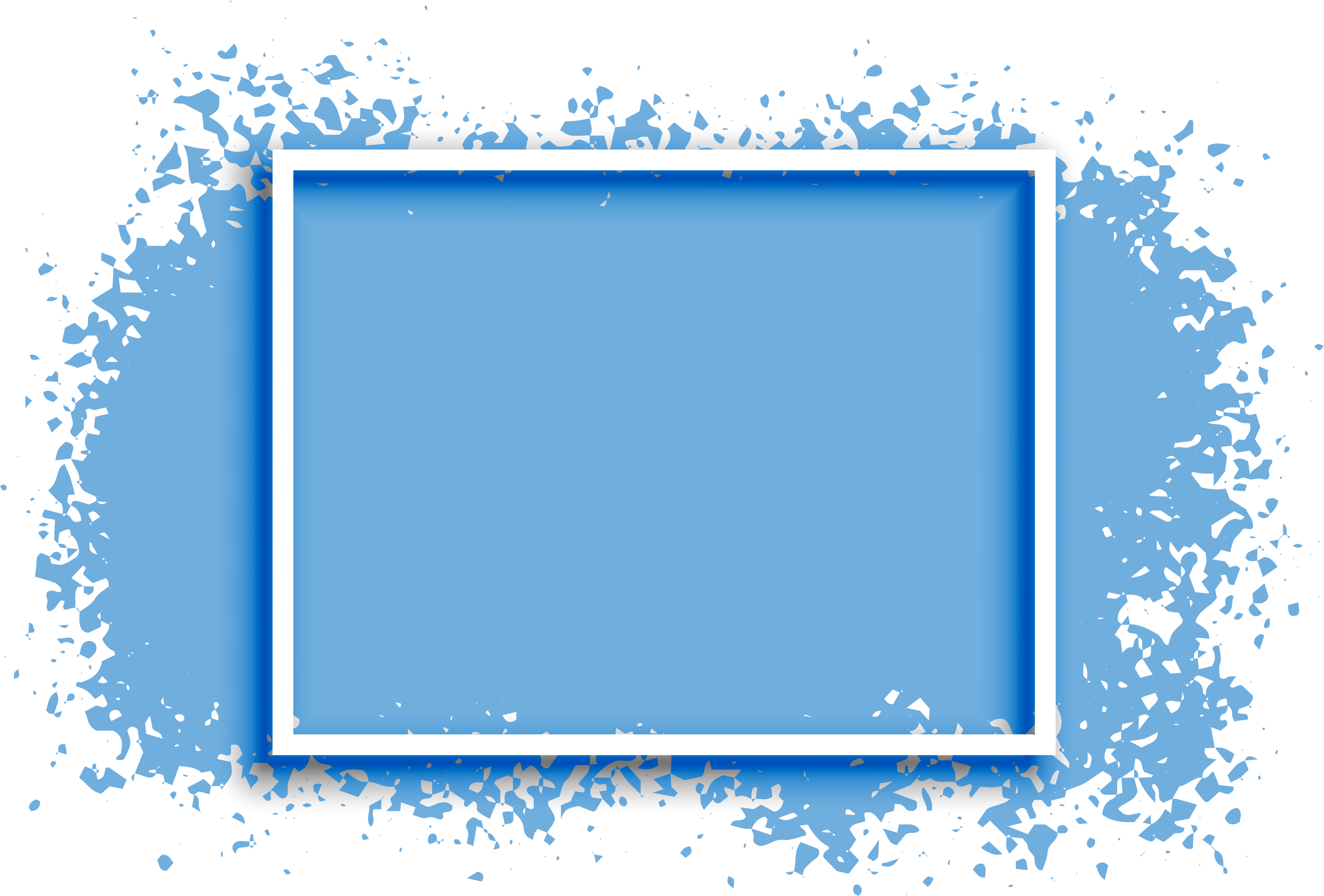 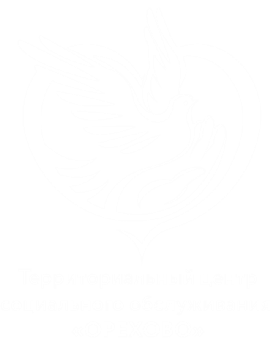 СПАСИБО 
ЗА ВНИМАНИЕ!
2022 год